Отчет о ходе реализации стратегического плана развития ЗАО «Альфа-Банк» на 1 января 2020 г.
1
Динамика клиентской базы
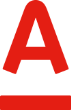 +46%
+99%
+18%
2
Цифровой банкинг– главный фокус Стратегии
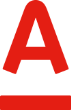 3
Позиция Банка на рынке Республики Беларусь
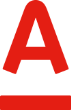 4
* Данные по национальным стандартам до годовых корректировок
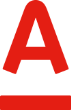 Выполнение бюджета активов и пассивов (МСФО)
5
Выполнение финансового результата (МСФО) Банка
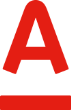 6
Реализация Стратегии корпоративного бизнеса
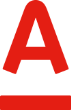 7
Реализация Стратегии розничного бизнеса
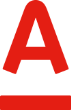 8
Видение 2018-2020
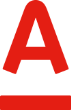 9